Warm-up
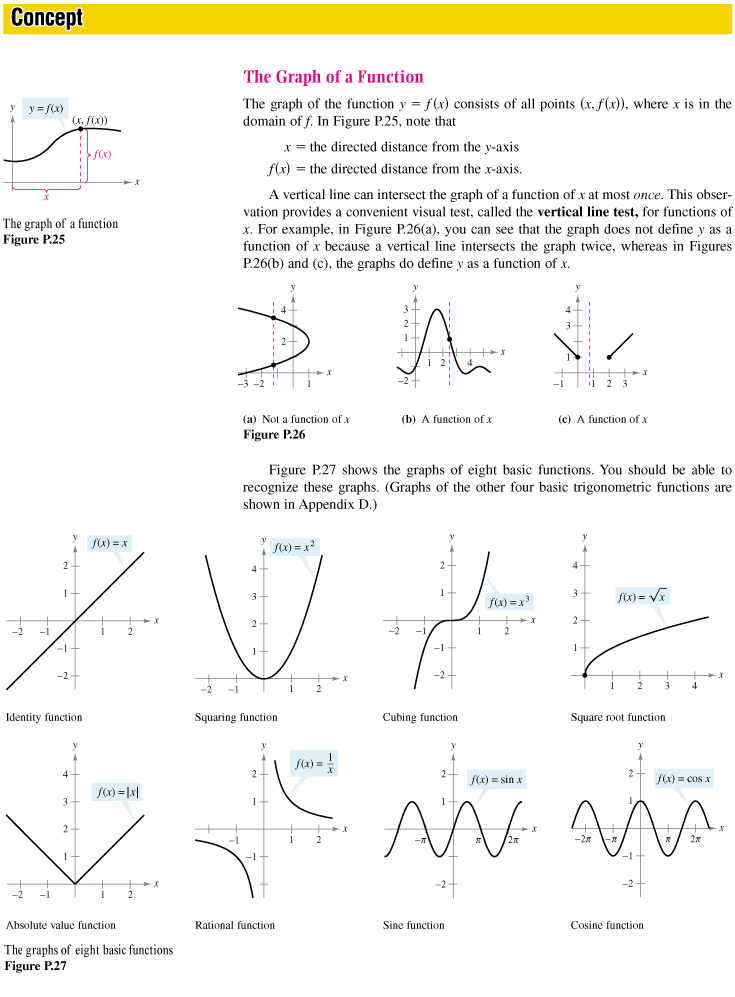 Functions and Their Graphs P.3
On the agenda:
1.  Function
2.  Domain and Range
3.  Evaluating Functions
4.  The Composite
5.  Even and Odd
6.  Transformations
HW:  p. 27 #'s 1-4, 5d, 7, 11, 17-21 odd, 27, 
39-43, 45-49 odd, 51-56, 58, 59-63 odd, 73-76
Function as a machine
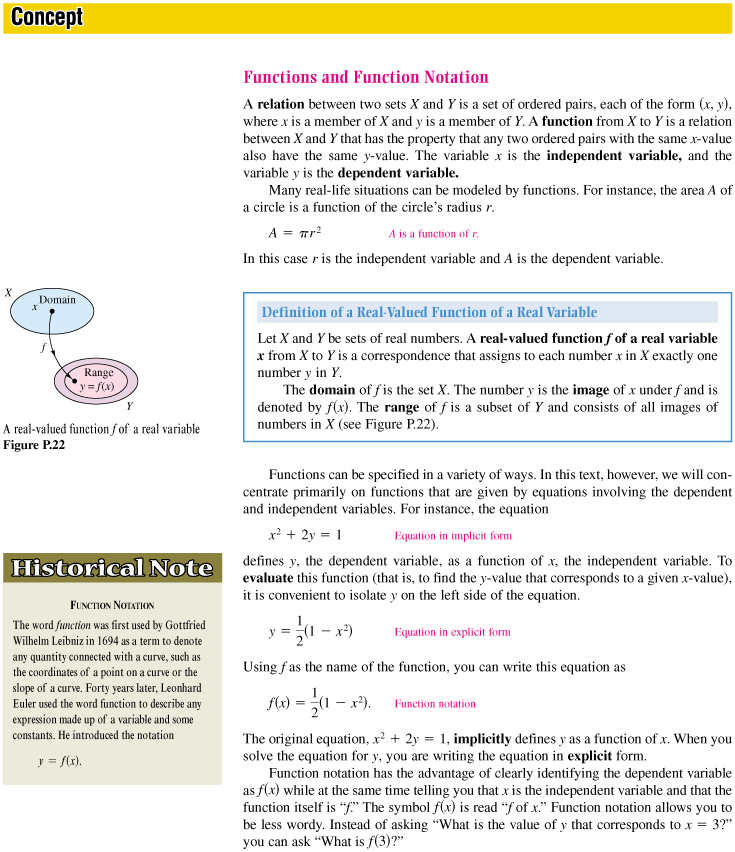 Determining whether or not a function
We use the vertical line test.  
If a vertical line crosses what is being graphed more than once anywhere on the graph, then what you have is not a function.
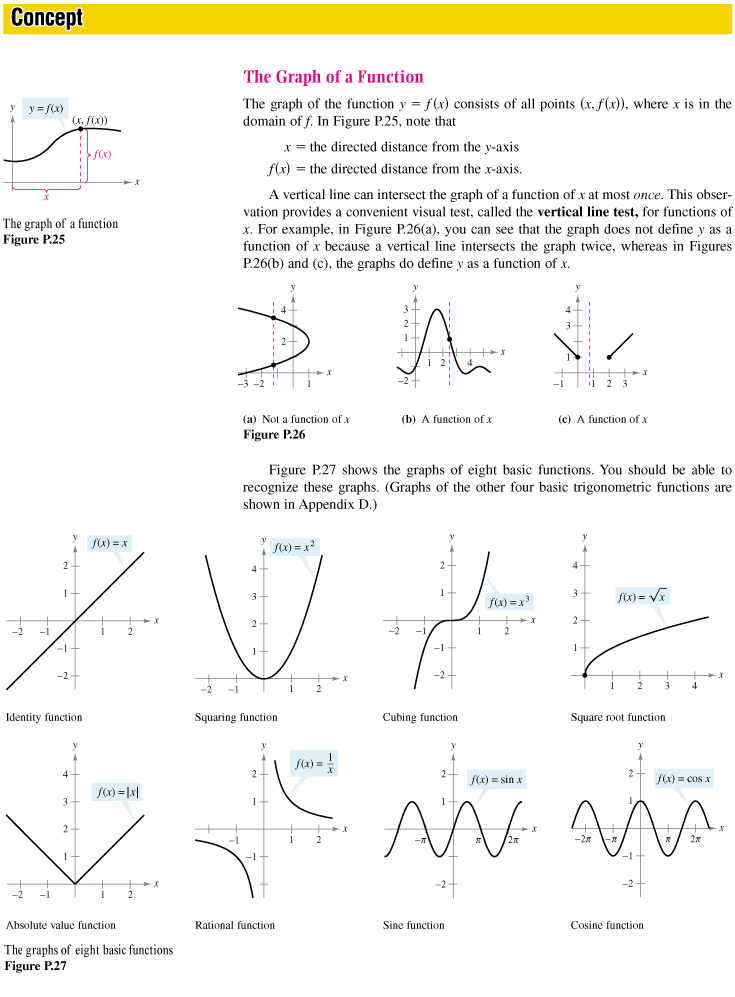 Graphs of Functions
You should be familiar with the following functions:
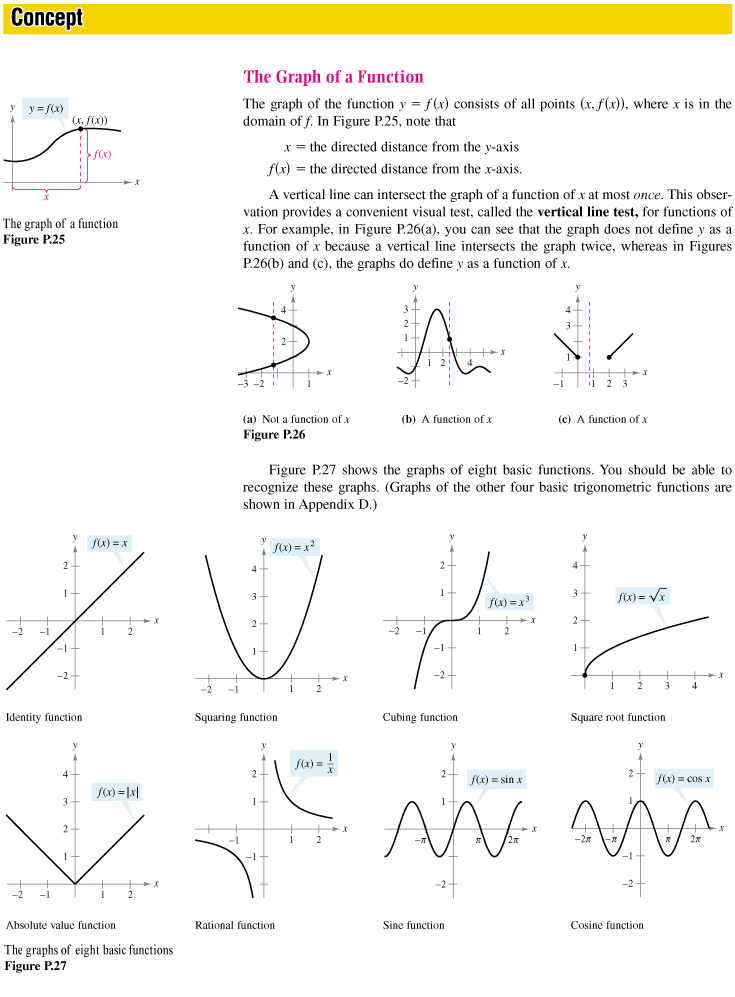 One to One Function
When a horizontal line passes the given graph only once.
A one to one function has to pass both the vertical and horizontal line tests.
Which of the following are one to one?
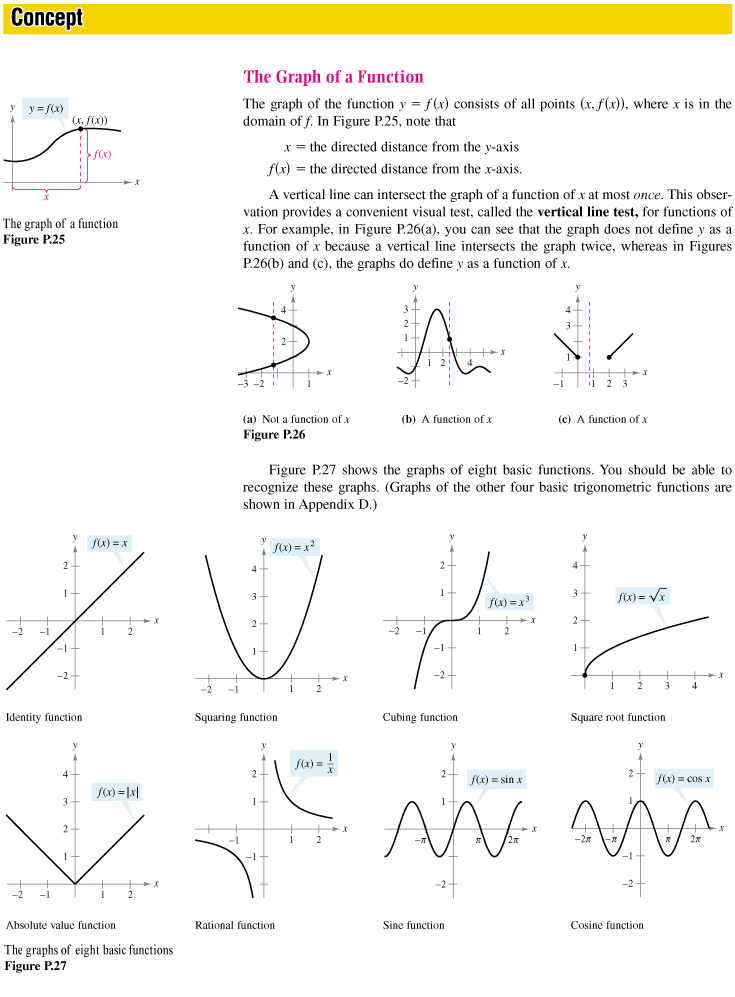 Domain and Range
The domain is all the possible x-values.
The range is all the possible y-values, and is dependent on the domain.
It is easy to determine looking at a graph what the domain and range is but how do you approach it from simply looking at an algebraic expression?




The key is to be able to spot restrictions, and be able to crunch numbers in your head.
You Try
Determine the domain for each:
Evaluating Functions
Given

Find  f(2)
Find  f(3a)
Find  f(z)
Find f(x + h) – f(3)
 Find
Evaluating Piecewise Functions
Given


Find  f(-1)
Find  f(-5)
Find  f(-2)
What is the domain and range?
     (In order to find the range graph it first.)
Properties of Functions
Given:
The Composite
Given
Find f(g(x)) and g(f(x))
Summarizing Even and Odd Functions
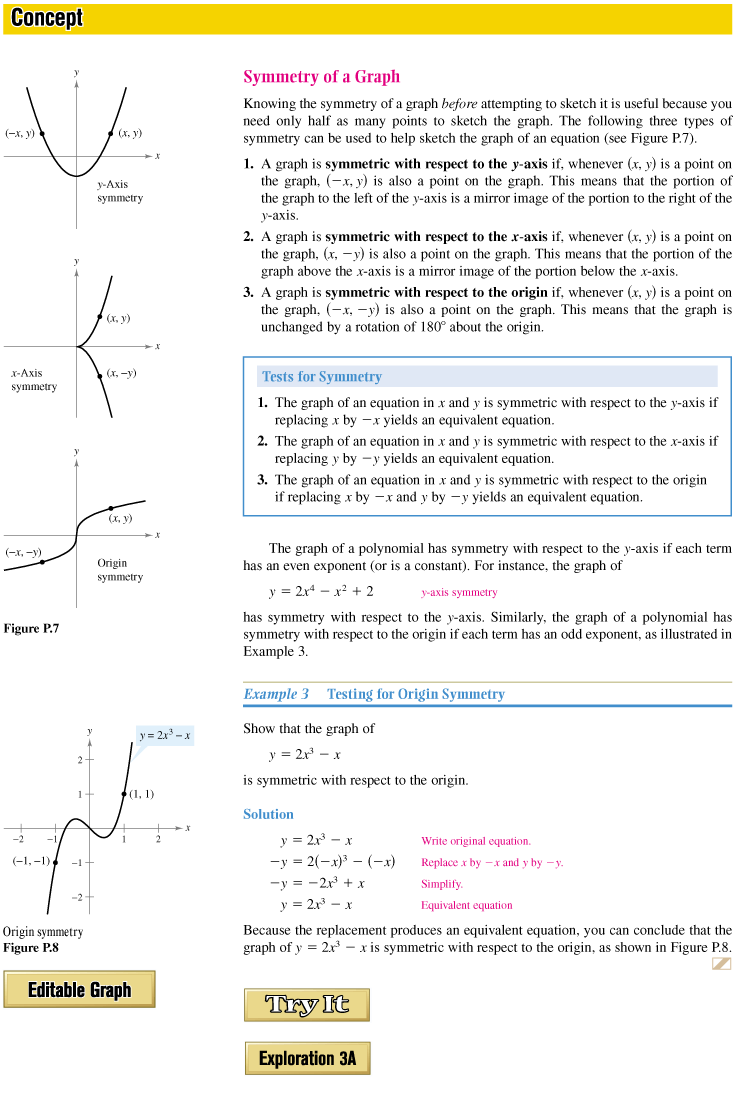 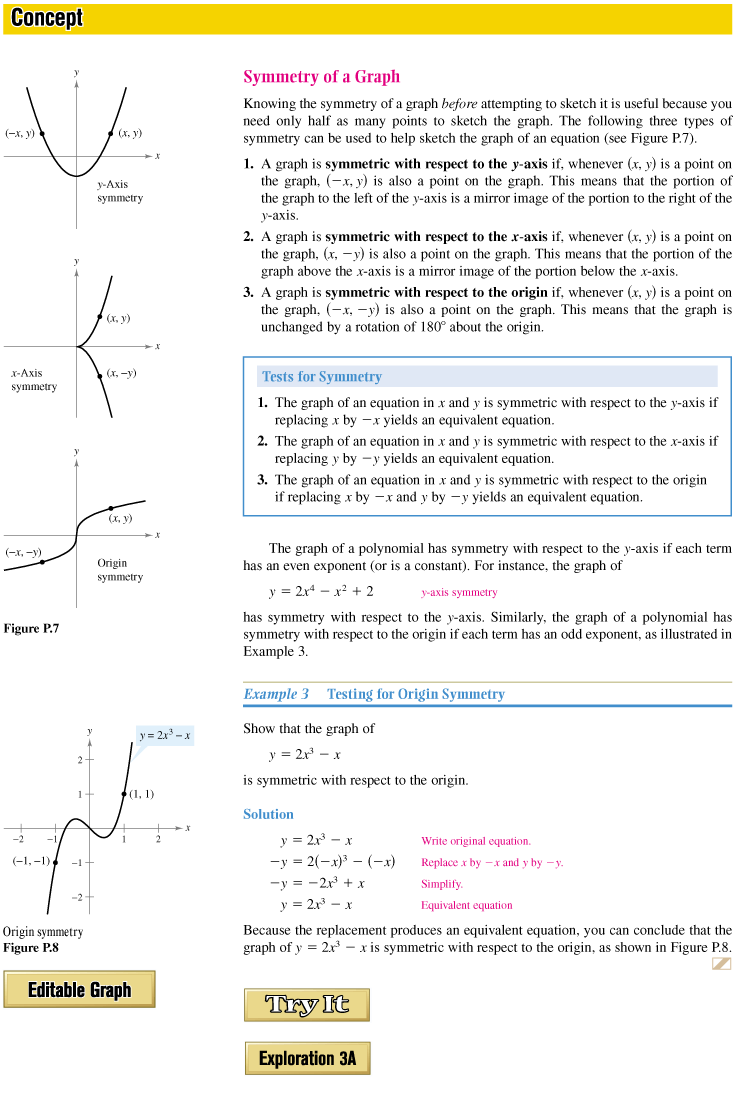 Transformations
Nothing on this slide should be new to you.
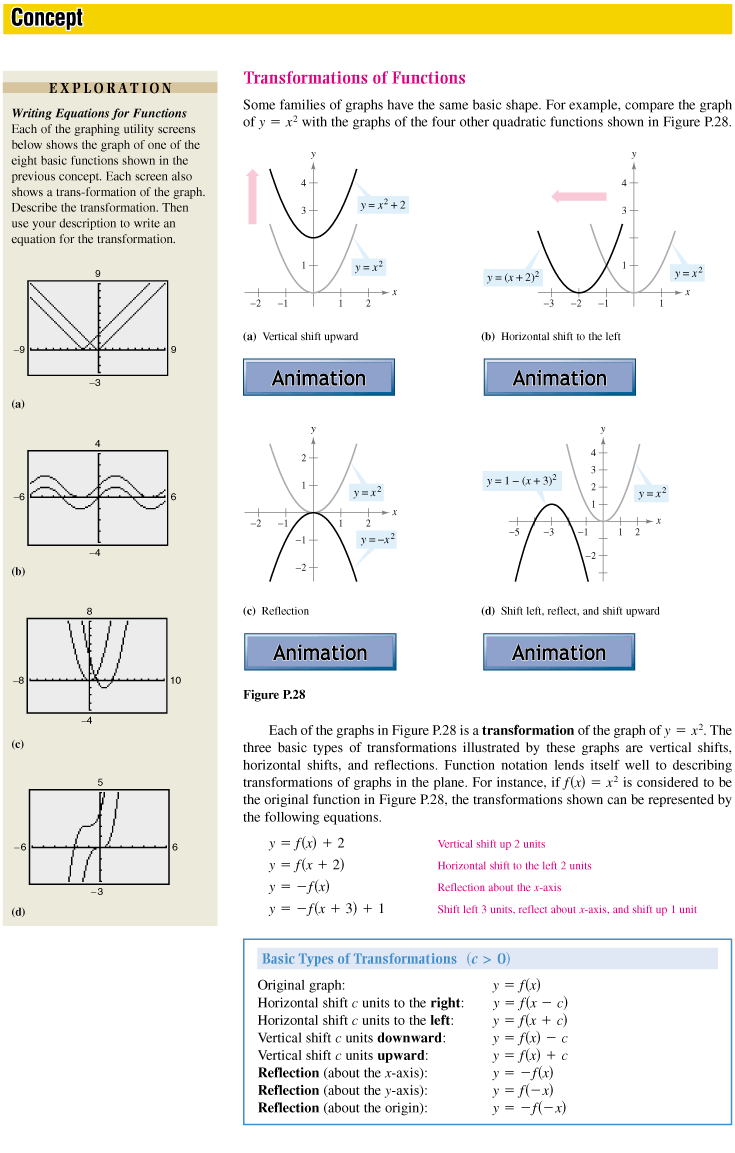 You Try
Are the following Even, Odd, or Neither

Even

Odd

Neither